КАПІТАЛЬНЕ  БУДІВНИЦТВО      У  ПОДІЛЬСЬКОМУ  РАЙОНІ
Об’єкти, які планується ввести в експлуатацію у 2018 році
Підрядною будівельною організацією ТОВ "Ж.О.К." під наглядом  спеціалістів з археологічного, з авторського, з технічного, з технологічного  нагляду за згодою та участю представників балансоутримувача Музею-майстерні І. Кавалерідзе з залученням представників Управлінням капітального будівництва, архітектури та землекористування Подільської районної в місті Києві державної адміністрації, як відповідальних осіб за збереження скульптур під час  перебазування їх на місця постійної експозиції  будуть проведені роботи з перенесення предметів Науково-допоміжного фонду Музею, а саме залишки фігури пам’ятника княгині Ользі  (без голови), 1911 р.  автор І.П. Кавалерідзе  (матеріал бетон, розміри 286х120х116 см)
Реконструкція будівлі дошкільного навчального закладу № 486 на вул. Маршала Гречка, 20-Д
Початок і закінчення будівництва:
04.2017 – 06.2018 р.р.

Вартість об’єкта: 13 257,4 тис. грн.

Потужність: збільшиться на 60 дітей.
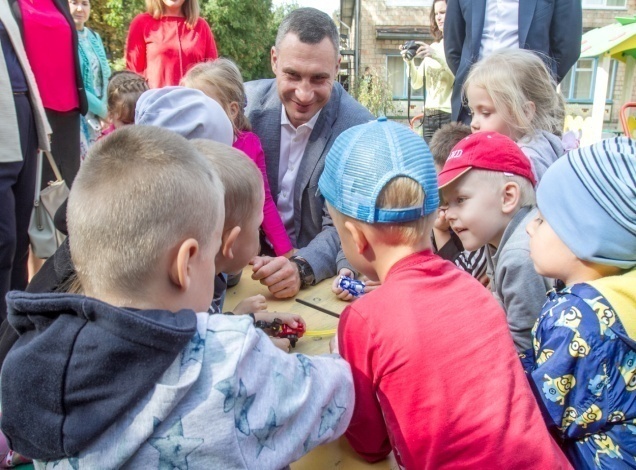 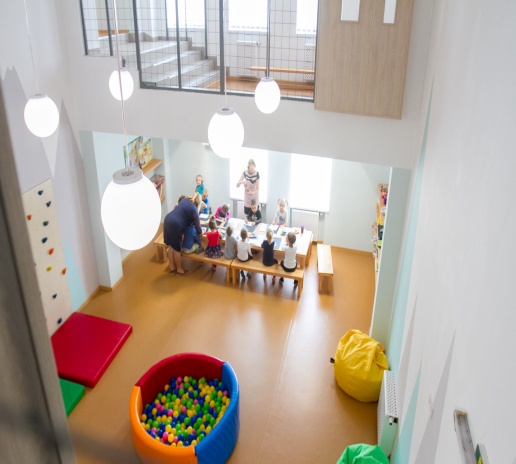 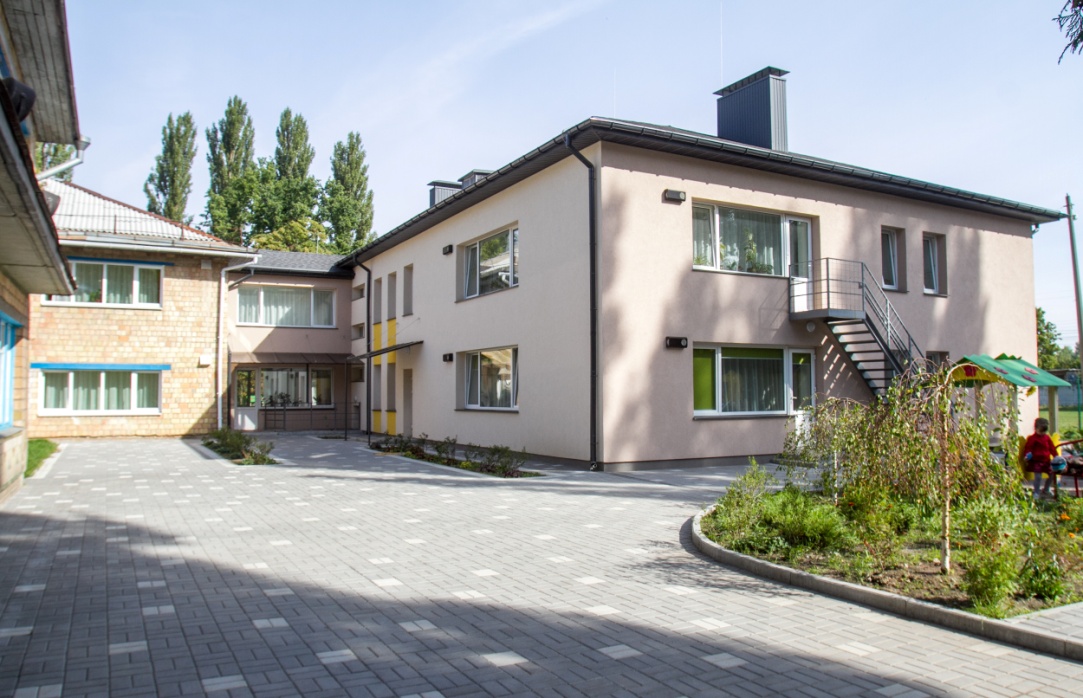 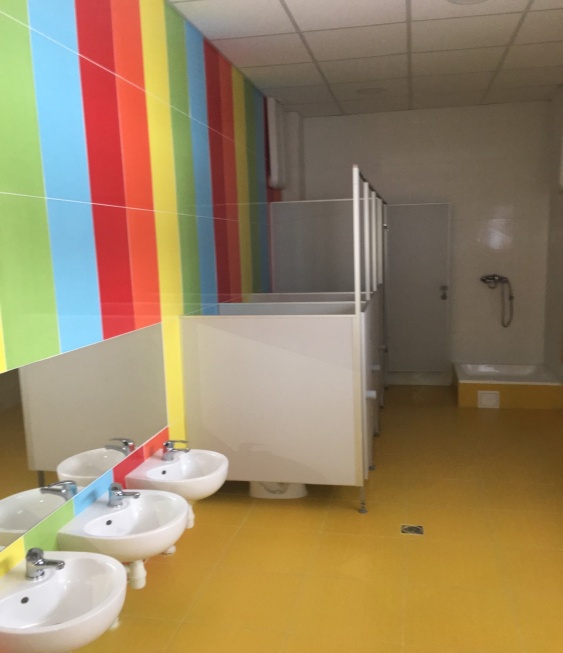 Реконструкція шкільного стадіону середньої школи № 243 на вул. Новомостицькій, 10
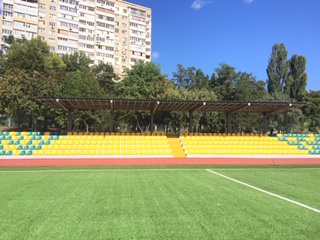 Початок і закінчення будівництва:
07.2017 – 12.2018 р.р
Вартість об’єкта: 28 926,3 тис. грн.
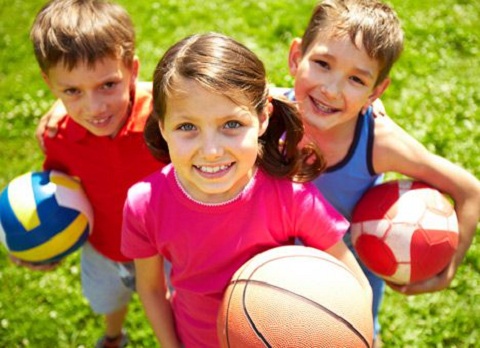 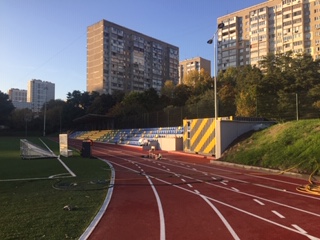 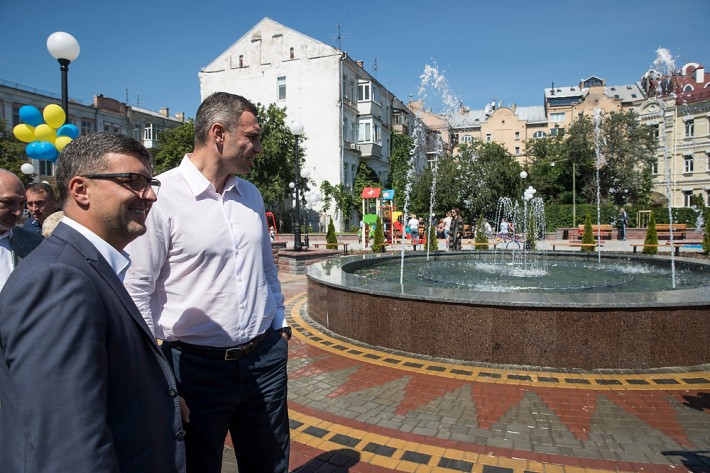 Реконструкція скверу з влаштуванням фонтана на площі Червона пресня (ІІ черга)
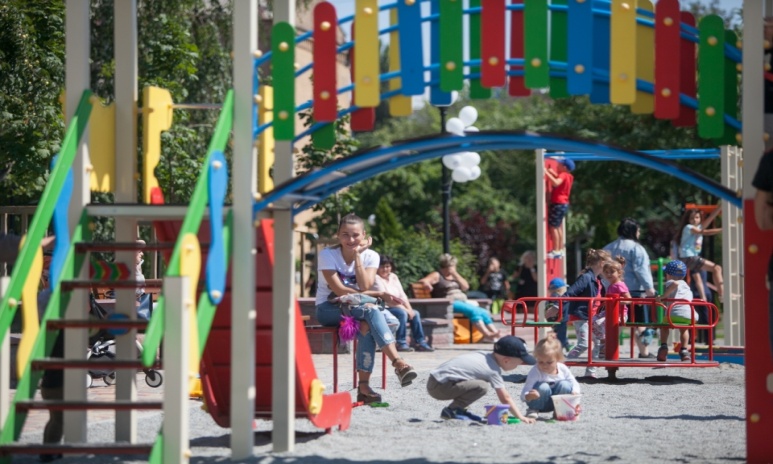 Загальна вартість: 

7 737 ,1 тис. грн.
Виконано робіт: 

6 930,1 тис. грн.
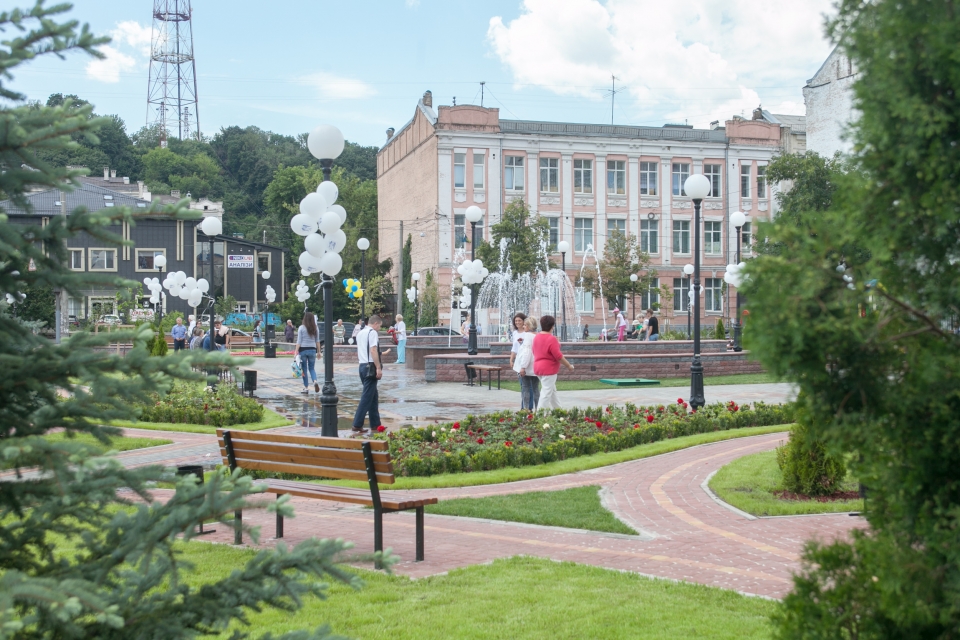 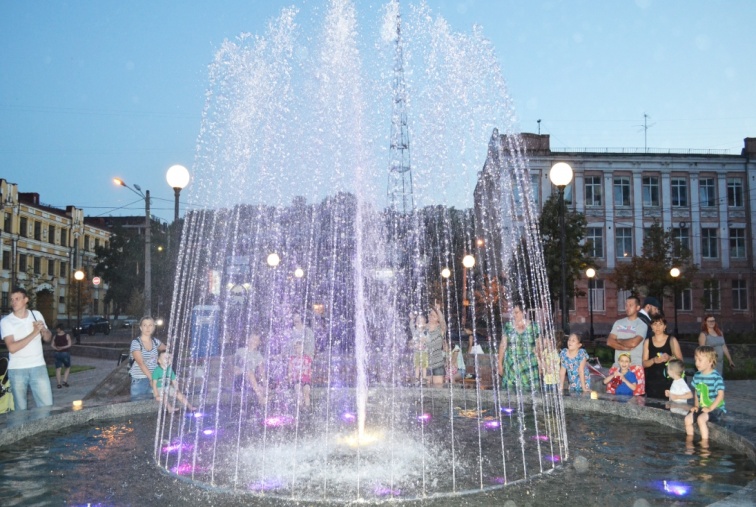 Каналізування та водопостачання приватного сектору (ІІ черга будівництва) Замковецько-Білицького масиву по вул. Зоряній, вул. Гомельській, пров. Зоряному, пров. Гомельському
Перспективне будівництво
Будівництво каналізаційної та водопровідної мереж з відновленнямдорожньогопокриття в приватному секторіСирецькогомасиву по вул. Рилєєва, Шполянській, Верболозній, Тагільській, пров. Рясному , пров. Верболозному, та водопровіднімережівідкінцявул. Верболозної до вул. Петропавлівської
Реконструкція будівлі дошкільного навчального закладу компенсуючого типу (санаторного)  № 151 Подільського району м. Києва на вулиці Маршала Гречка, 10-А
Початок і закінчення будівництва:
01.2019 – 12.2019 р.р.
Кошторисна вартість: 27 071,0 тис. грн.
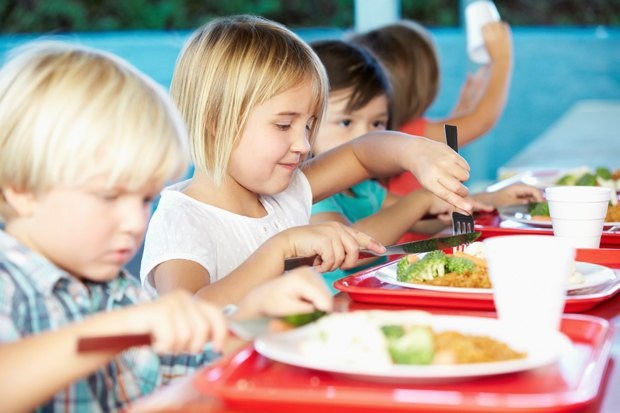 Потужність: збільшиться на 42 дитини.
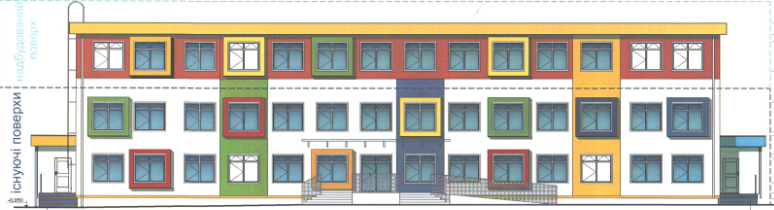 Реконструкція з прибудовою до будівлі загальноосвітнього навчального закладу І–ІІІ ступенів «Середня загальноосвітня школа  № 242» Подільського району м. Києва на проспекті Правди, 64-Г
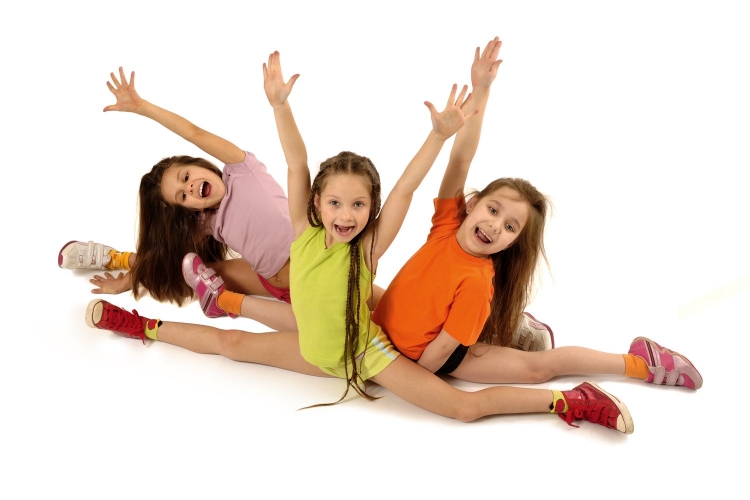 Початок і закінчення будівництва:
03.2019 – 12.2021 р.р
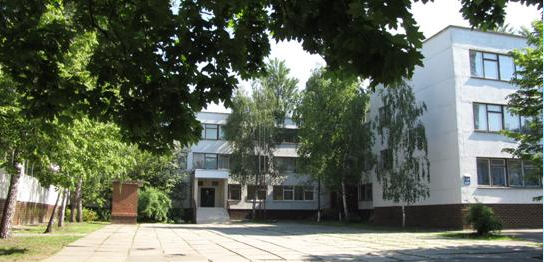 Орієнтовна вартість: 
83 299,0 тис. грн.

Потужність: збільшиться на 600 дітей.
Реконструкція будівлі дошкільного навчального закладу компенсуючого типу (санаторного) № 188 Подільського району м. Києва на вулиці Маршала Гречка, 6-А
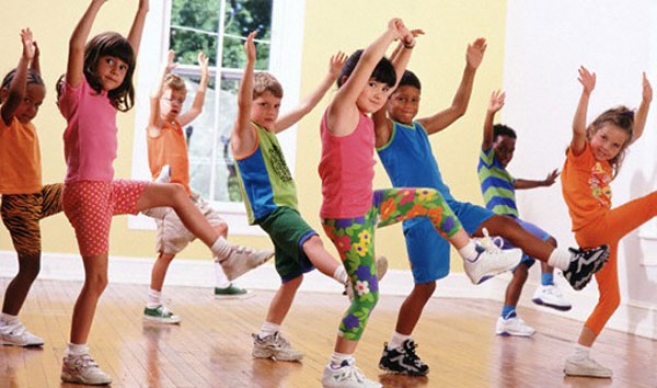 Початок і закінчення будівництва:
03.2019 – 12.2020 р.р.

Орієнтовна вартість: 
83 299,0 тис. грн.
Потужність: 
збільшиться на 42 дитини.
Реконструкція з прибудовою до будівлі загальноосвітнього навчального закладу І–ІІІ ступенів «Спеціалізована школа № 2 імені Д. Карбишева з поглибленим вивченням предметів природного циклу» Подільського району м. Києва на вулиці Копилівській, 36
Початок і закінчення будівництва:
04.2019 – 12.2021 р.р.

Орієнтовна вартість: 
53 208,7 тис. грн.
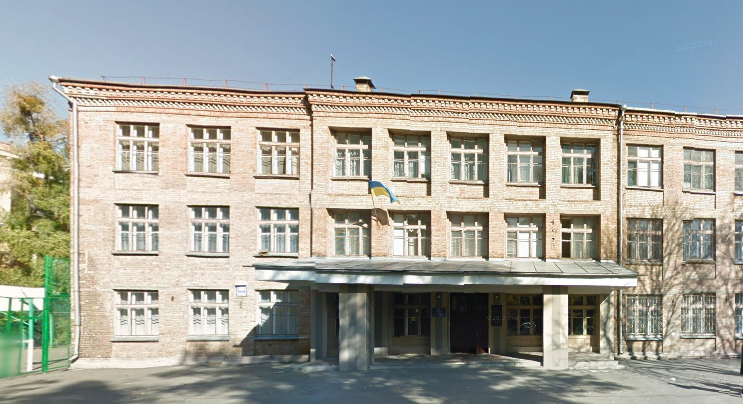 Потужність: 
збільшиться на 230 дитини.
Будівництво дошкільного навчального закладу        № 600, вул. Юрківська, 3 у Подільському районі
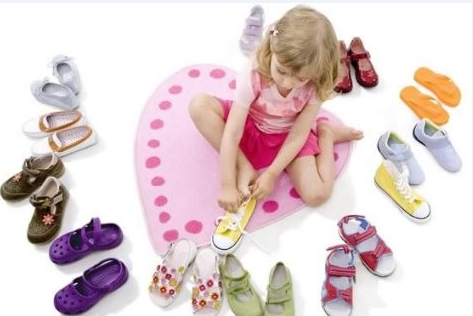 Початок і закінчення будівництва:
02.2019 – 12.2020 р.р.

Орієнтовна вартість: 
56 000,0 тис. грн.
Потужність: 
збільшиться на 60 дітей.
Будівництво дитячої музичної школи на проспекті Свободи, 5 у Подільському районі м. Києва
Початок і закінчення будівництва:
03.2019 – 12.2020 р.р.
Орієнтовна вартість: 
83 000,0 тис. грн.
Потужність: 
Одночасно зможе прийняти 160 дітей
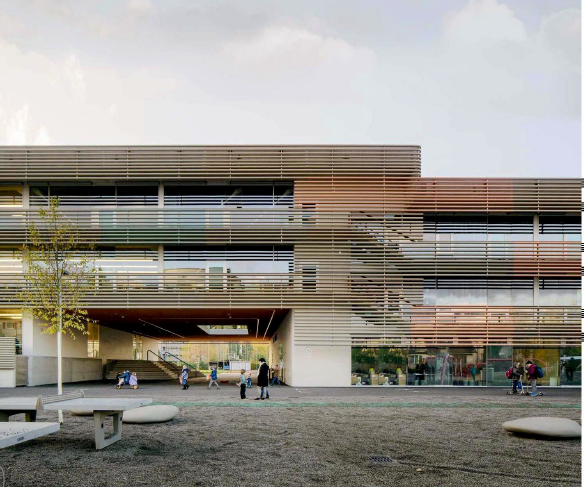 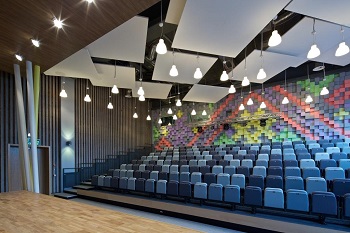 Реконструкція з прибудовою до будівлі загальноосвітнього навчального закладу І–ІІІ ступенів «Гімназія № 19  “Межигірська” Подільського району м. Києва на вулиці Межигірській, 16
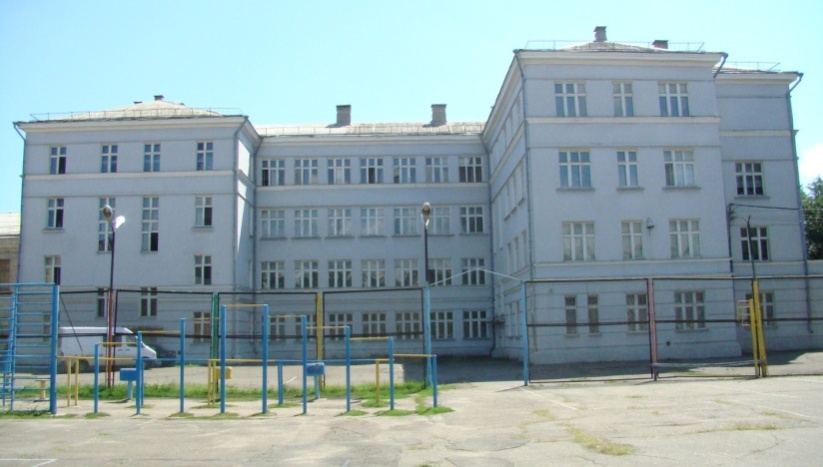 Орієнтовна вартість: 
61 183,3 тис. грн.

Потужність: збільшиться на 292 учня.
Початок і закінчення будівництва:
05.2019 – 12.2021 р.р
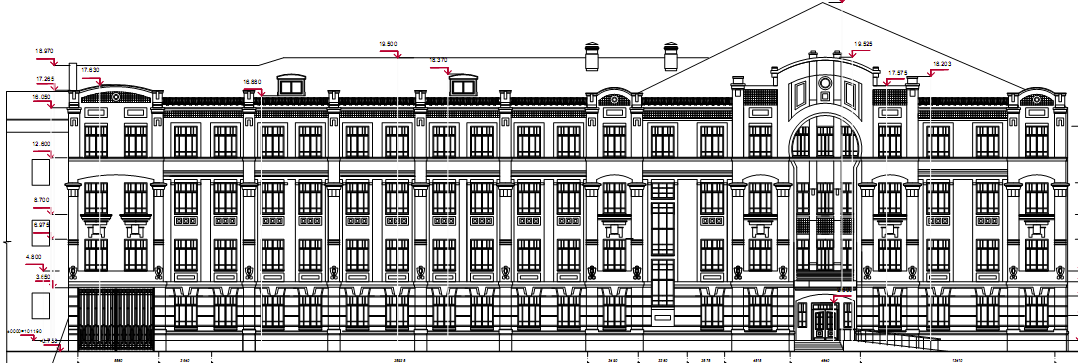 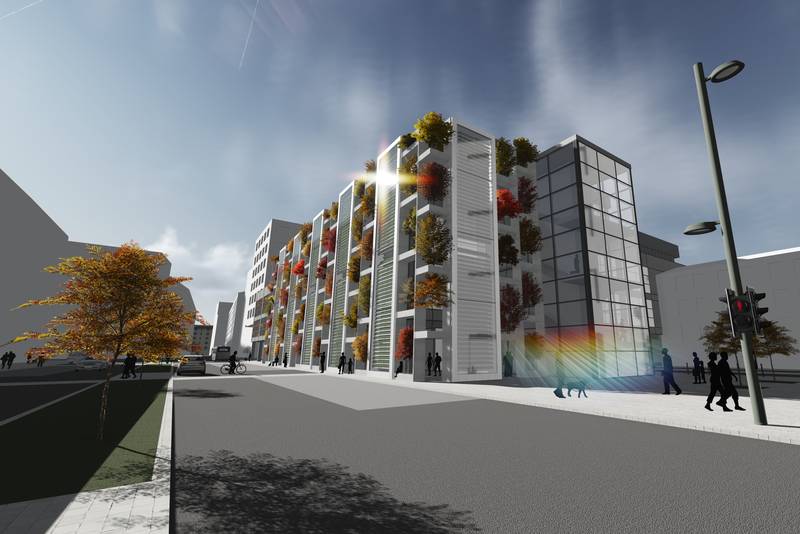 Реконструкція нежитлового приміщення під розміщення центру соціальних служб на вул. Мостицькій, 20
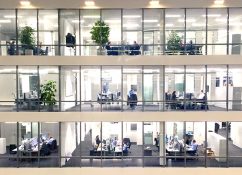 Орієнтовна вартість: 
102 700,0 тис. грн.


Потужність: кількість робочих місць 387 людей.
Реконструкція будівлі на проспекті Правди, 4 для розміщення Центру комплексної реабілітації для осіб з інвалідністю
Початок і закінчення будівництва:
03.2019 – 12.2019 р.р
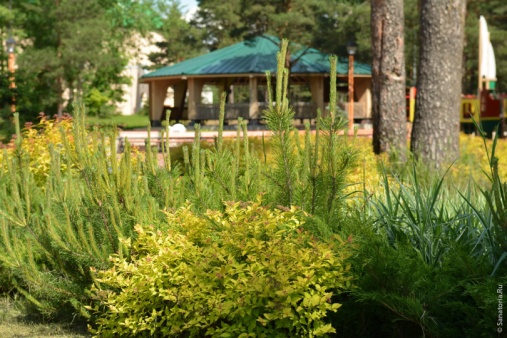 Орієнтовна вартість: 
87 000,0 тис. грн.

Потужність: одночасно зможе прийняти 100 осіб.
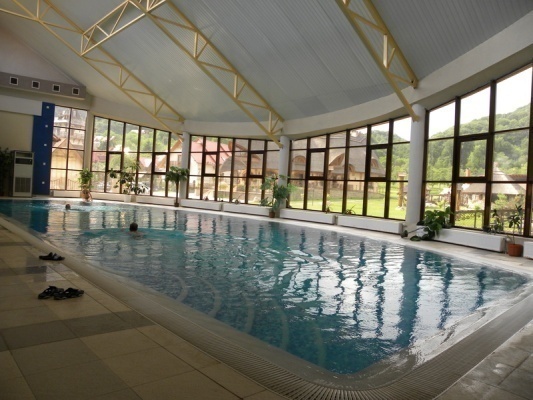 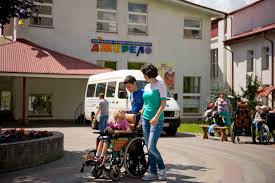 Введені в експлуатацію об’єкти та передані на баланс експлуатуючій організації
Реконструкція будівлі дошкільного навчального закладу № 486 на           вул. Маршала Гречка, 20-Д
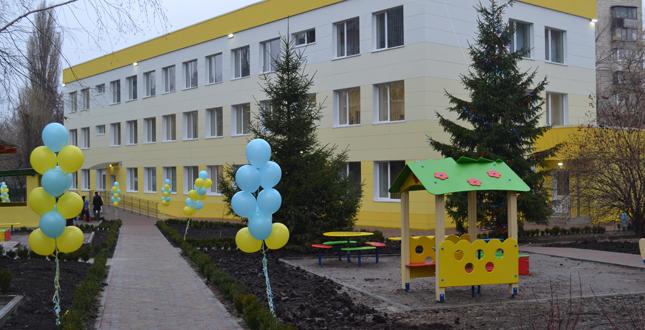 Дошкільний навчальний заклад № 268 на вул. Копилівській, 6
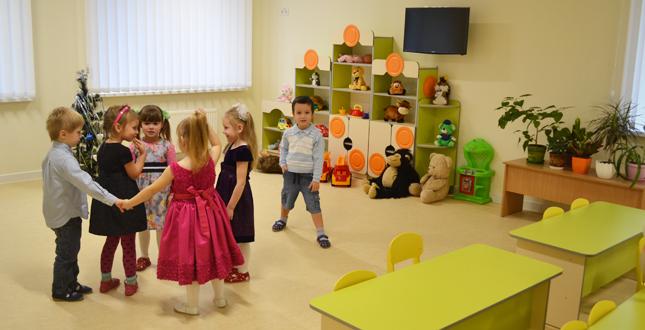 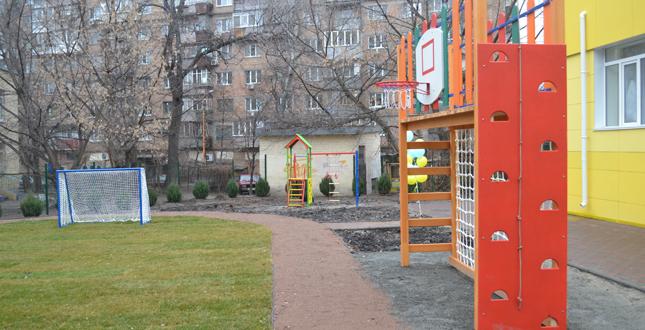 У 2017 році введено в експлуатацію та передано на баланс ПрАТ “АК “Київводоканал”  11 каналізаційних мереж, світлофорний об’єкт на перетині вулиць Оленівської та Межигірської передано на баланс КП “Київдорсервіс”